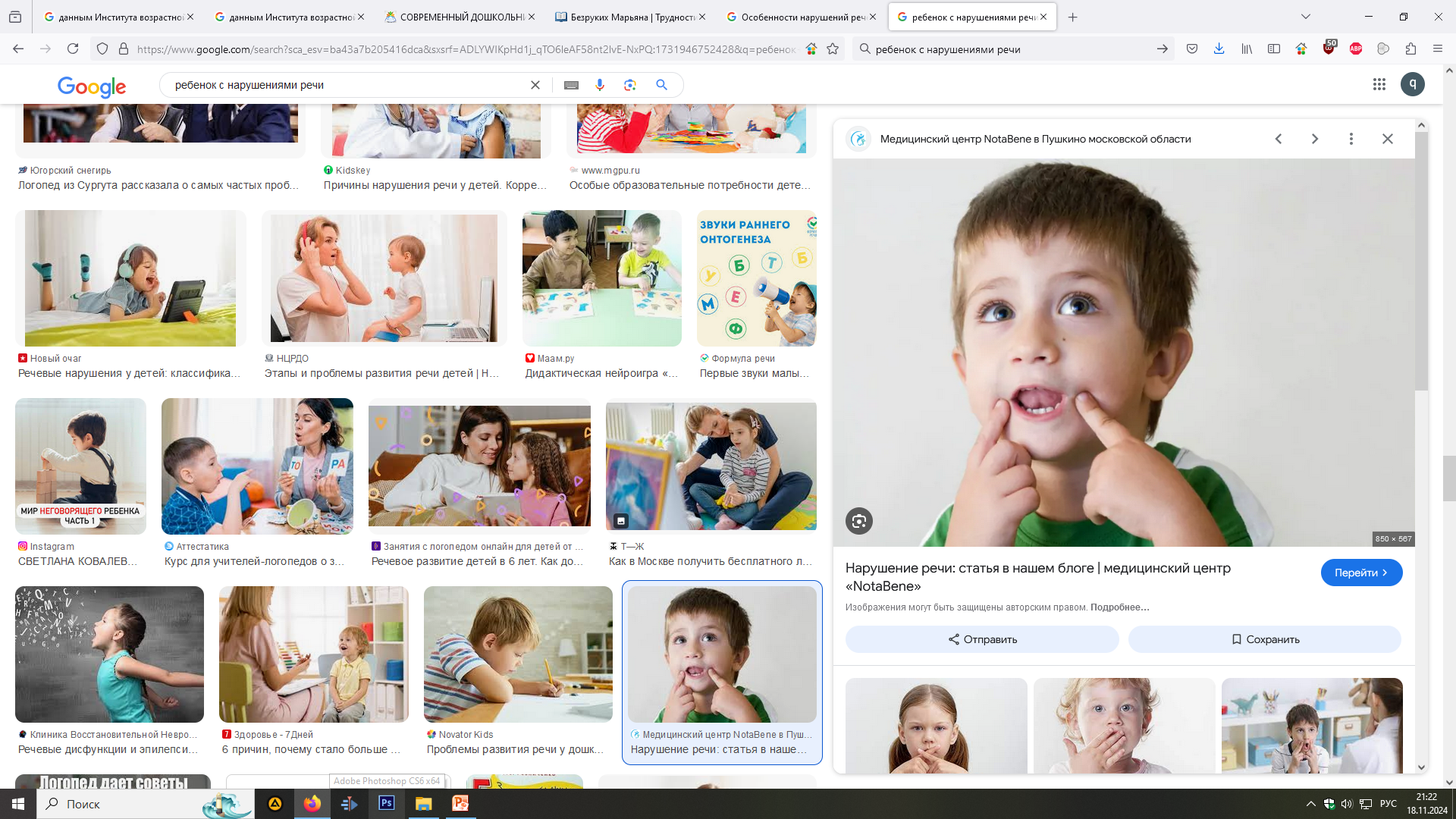 Речевые нарушения у детей дошкольного возраста
Подготовила:Шарина Марина Григорьевна,
учитель-логопед
г.Березники, 2024
Возрастные нормы появления звуков:
Нарушение фонематического восприятия:
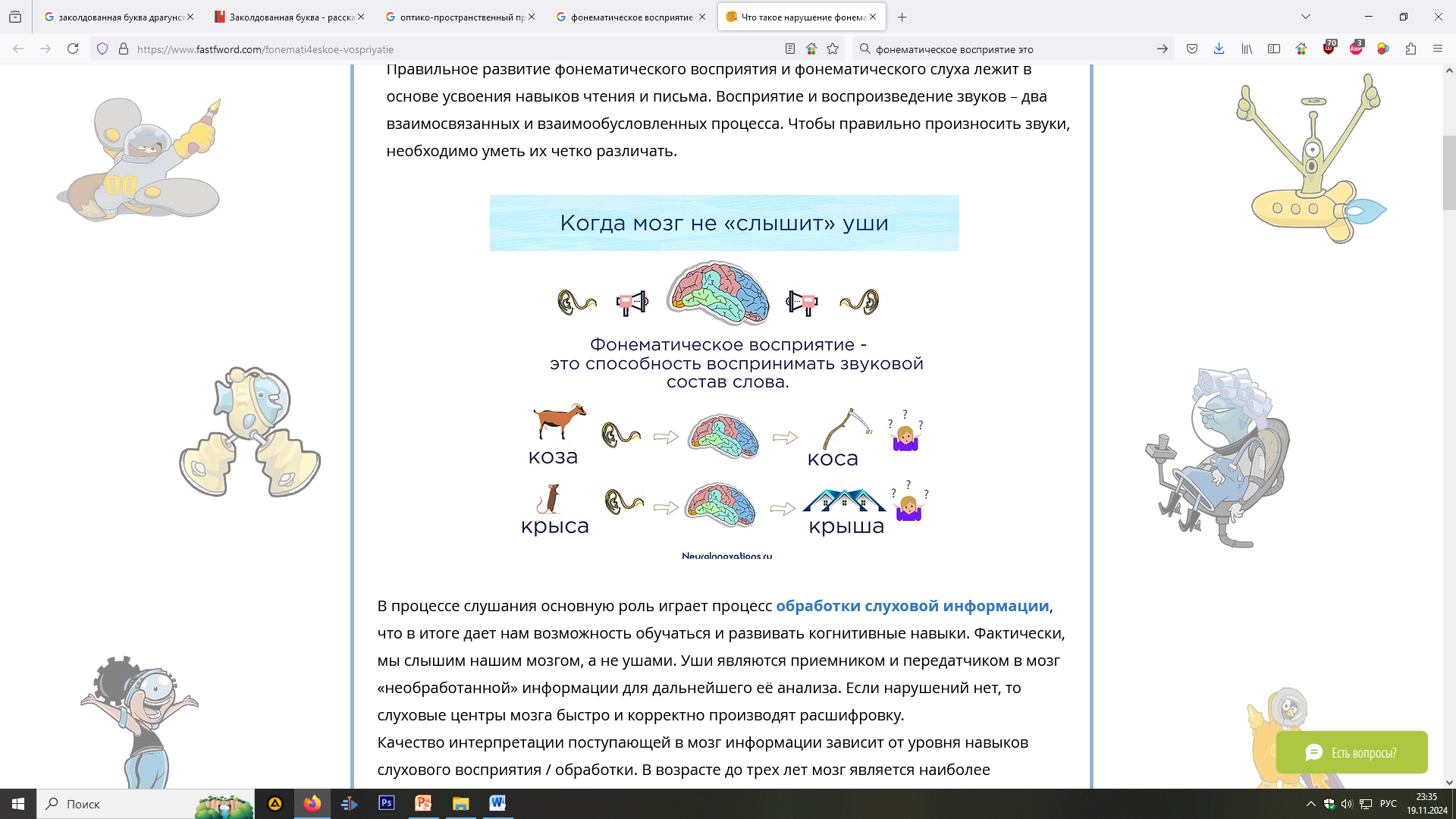 Нормы развития слоговой структуры слова у детей разной возрастной категории:
В 1,5-2 года маленькие дети могут переставлять, пропускать слоги в сложных по своей структуре словах. 
3 года: ребенок должен правильно воспроизводить слова, состоящих: из 2-х слогов (вата, ива, сова и т. д.), из 3-х слогов (кабина, машина, утята и т.д.) из 1 слога (мак, сок, дым, и т.д.)
4-5 лет: ребенок должен правильно воспроизводить слова из открытых слогов без стечения согласных (малина, пуговица, помидоры…); из 4-5 слогов со стечением согласных в начале, середине, конце слова (снег, капуста, крыша, кошка, …) 
После 5 лет дети должны правильно повторять за взрослым предложения с большой концентрацией сложных слов, например:
Водопроводчик чинил водопровод.
Милиционер регулирует уличное движение.
В аквариуме плавают разноцветные рыбки.
Дети с нарушениями речи - это дети, имеющие отклонения в развитии речи при нормальном слухе и сохранном интеллекте
Бедность словаря
Нарушение звукопроизношения
Нарушение грамматического строя речи
Нарушение слоговой структуры слова
Ребенок с нарушениями речи
Нарушение фонематического восприятия
Нарушение связной речи
Портрет ребенка с речевыми нарушениями
Особенности физического развития:
- Нарушение общей и мелкой моторики;
- Расторможенность мышечного напряжения, повышенная утомляемость;
- Нарушение темпа и ритма, заметное отставание в показателях основных 
физических качеств;
- Поверхностное (ключичное) дыхание, которое сказывается на жизненной 
емкости легких.
Особенности психического развития: 
- Нарушение оптико-пространственного праксиса;
- Расстройство памяти;
- Неустойчивость внимания;
- Несформированность мышления;
- Задержка развития воображения
Особенности социально – личностного развития:
- Зависимость от окружающих;
- Низкая или завышенная самооценка;
- Нарушение коммуникативной сферы;
- Проблемная адаптация в обществе.
По данным Института возрастной физиологии РАО:
80-90% детей 6-7 лет имеют отклонения в физическом здоровье;
18-20% - пограничные (негрубые) нарушения психического здоровья;
Около 60% - нарушения речевого развития, причем у 13% дошкольников наблюдается компенсаторная леворукость, сопряженная с нарушениями речевого развития;
От 20 до 40% детей с нарушениями обучения чтению и письму (дислексией и дисграфией);
Около 25% детей имеют замедленный темп деятельности;
У более 70% детей наблюдается несформированность интегративных функций (зрительно-моторных, слухо-моторных и сенсорно-моторных координаций);
Увеличилось количество детей с СДВГ от 5 до 20%
Увеличилось число детей с аутизмом и аутическими синдромами – 1 ребенок на 156 родившихся
Основная задача педагогической помощи ребенку в ДОУ:
Всесторонняя его подготовка к успешному 
школьному обучению
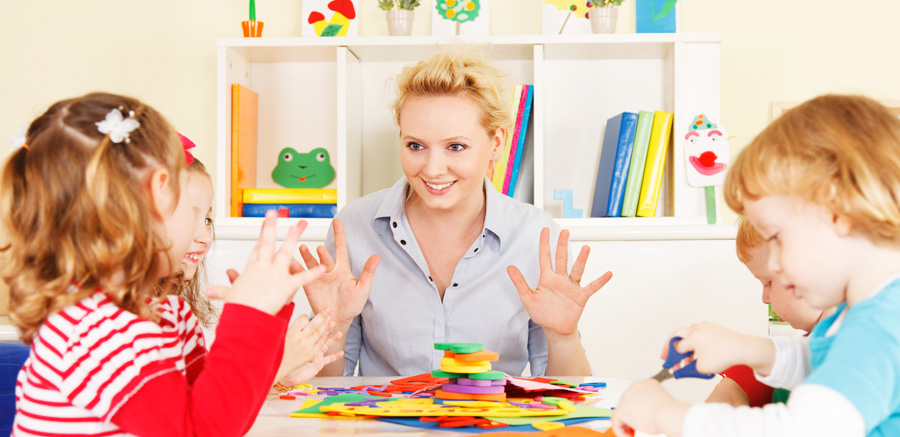